Evolution to CIMI
Charles (Cal) Loomis & Mohammed Airaj
LAL, Univ. Paris-Sud, CNRS/IN2P3
29 August 2013
Priorities for Evolution
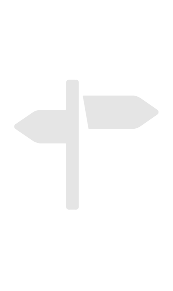 Interfaces
Adopt CIMI as the standard interface to services
Provide complete browser interface for all services
Simplicity, Scalability, & Robustness
Direct use of libvirt as VM manager
Distributed database (Couchbase) as information ‘bus’
Better services for system administrators
Improved overview and monitoring of infrastructure
Fine-grained accounting for all resources
Migration control
New Architecture
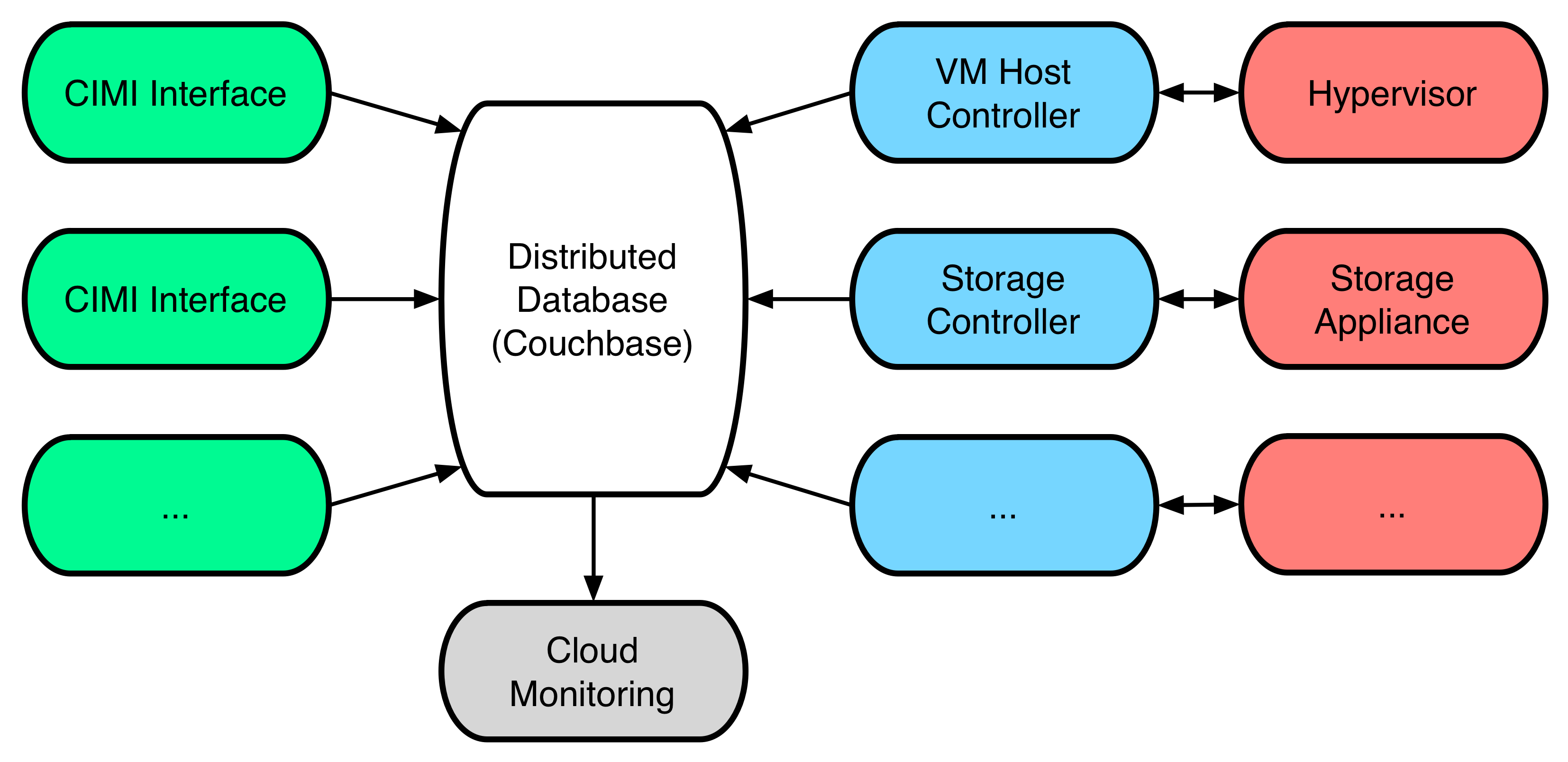 Configuration Changes
Couchbase Configuration File
Contact parameters for Couchbase database
Defines document IDs for service configurations
INI format with sections for individual services:
/etc/stratuslab/couchbase.cfg

All Service Configurations in Couchbase
Documents with identifiers: ServiceCfg/name-of-service
JSON format for all service configurations
Benefits
Scalability
Couchbase will be more scalable than current centralized model
Services are stateless and can be replicated for high loads
Simplicity
Clean workflows: all interactions happen through “jobs” in CB
Single user-facing service (CIMI)
Flexibility
Support for multiple and varied backend services
Different types of storage backends (backed up, fast, etc.)
Virtual machines as well as linux containers
Dynamic network configurations
CIMI Details
Service
Written in Clojure (lisp on JVM)
Uses “ring” web application framework
Uses “friend” framework for authentication
As for other services it runs within a Jetty container

External Dependencies
All state is stored in Couchbase
Allows HA deployments of both CIMI server and controllers
CIMI
Couchbase on Frontend
Install

Access Couchbase console
Administrator username: “admin”
Generated password: /opt/couchbase/cluster-password.txt
From separate window tunnel to the machine:


To see database and contents view http://localhost:2000/
$ stratus-install --couchbase
$ ssh –L2000:your-machine:8091 root@your-machine -N
Couchbase console
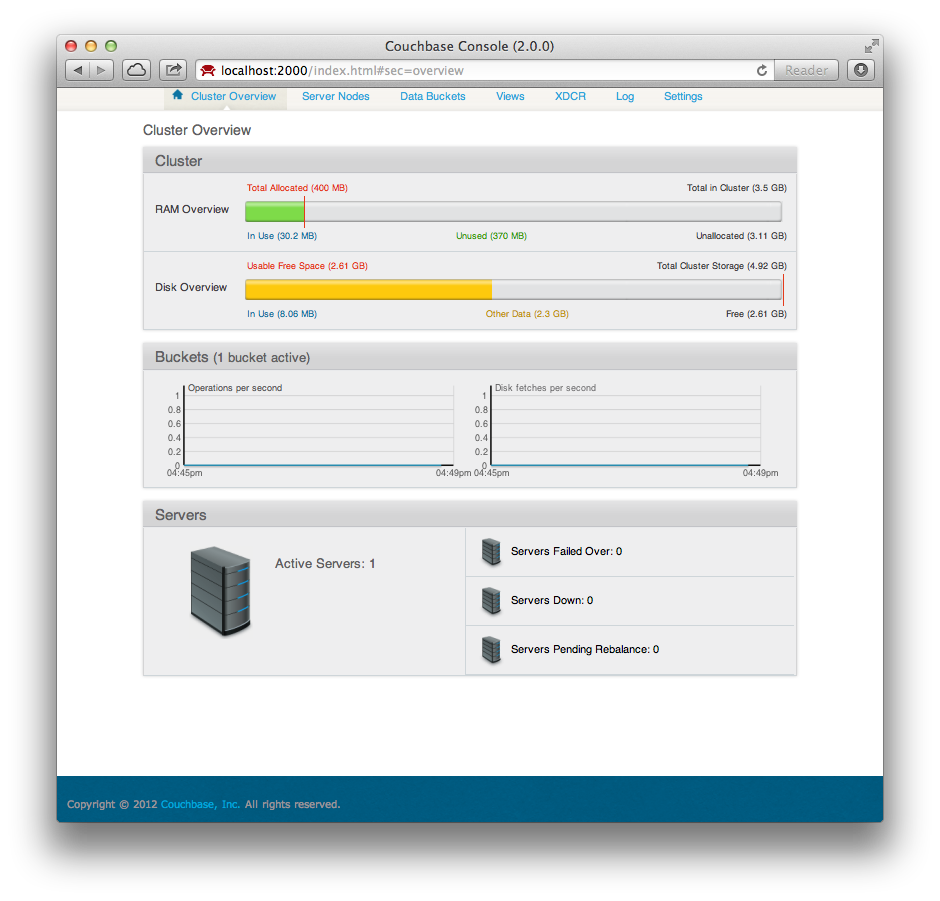 Configure Authentication
Add JSON document to database
Create document named “ServiceCfg/authn/basic”
This is the equivalent of the login-pswd.properties file
{
  "root": {
    ”username": "root",
    "password": "bcrypted value",
    "roles": [
      "::ADMIN”
    ]
  }
}
Crypting Password
Add JSON document to database
Add package “py-bcrypt”
Replace ‘hello’ with your password






Put return value ‘$2a$12…’ in your Couchbase file.
python -c "
> import bcrypt
> h=bcrypt.hashpw('hello', bcrypt.gensalt())
> print h
> "
$2a$12$zvS7axGrws6/YH2AuIyXpufc174KV5bjBTp.vo400sGZsehP7CpFS
CIMI on Frontend
Install

Access service with browser or ‘curl’
Browser:  https://your-machine/ 
Curl:
$ stratus-install --cimi
$ curl -s --insecure https://your-machine | \
    python –mjson.tool

{
    "acl": {
        "owner": {
            "principal": "::ADMIN", 
            "type": "ROLE"
…
Service Messages
Service Messages  user announcements
List existing messages (should be none):
$ curl -s --insecure \
    https://onevm-73.lal.in2p3.fr/ServiceMessage | \
    python -mjson.tool

{
    "count": 0, 
    "id": "/ServiceMessage", 
    "resourceURI": "http://stratuslab.eu/cimi/1/ServiceMessageCollection", 
    "serviceMessages": []
}
Service Messages
Add new message:





Check that it shows up in the listing.
Can also get individual message by visiting direct URL.
Do you see differences if you are anonymous or root?
$ curl -s --insecure \
    -H "Content-Type: application/json" \
    --user root:hello \
    https://onevm-73.lal.in2p3.fr/ServiceMessage -d '
{"name": "message title",
"description": "some longer text message"}’
Service Messages
Add new message:





Check that it shows up in the listing.
Can also get individual message by visiting direct URL.
Do you see differences if you are anonymous or root?
$ curl -s --insecure \
    -H "Content-Type: application/json" \
    --user root:hello \
    https://onevm-73.lal.in2p3.fr/ServiceMessage -d '
{"name": "message title",
"description": "some longer text message"}’
Status
Core features of service available:
Service configuration and authentication
Access control via simple ACLs
Standard workflows for CIMI resources
Ability to bridge CIMI and persistent disk service
Near future
Integration with standard StratusLab CLI
Replacement of service interfaces with CIMI
Expect version with CIMI interface before end of 2013.
Exercises
Install Couchbase and interact with it via console
Configure authentication and install CIMI
Verify CIMI works by generating and listing service messages
Questions and Discussion